«Боги Олимпа»  (по произведению Н.А. Куна «Легенды и мифы Древней Греции»)
Составила:
 учитель начальных классов
 МАОУ «Гимназия №111» ГО г. Уфа 
 Республики Башкортостан
 Галяутдинова Марьям Завилевна
Н. А. Кун
21.05.1877 – 28.10.1940
Русский историк, писатель, педагог, автор популярной книги «Легенды и мифы Древней Греции». Занимался историей Античного мира.
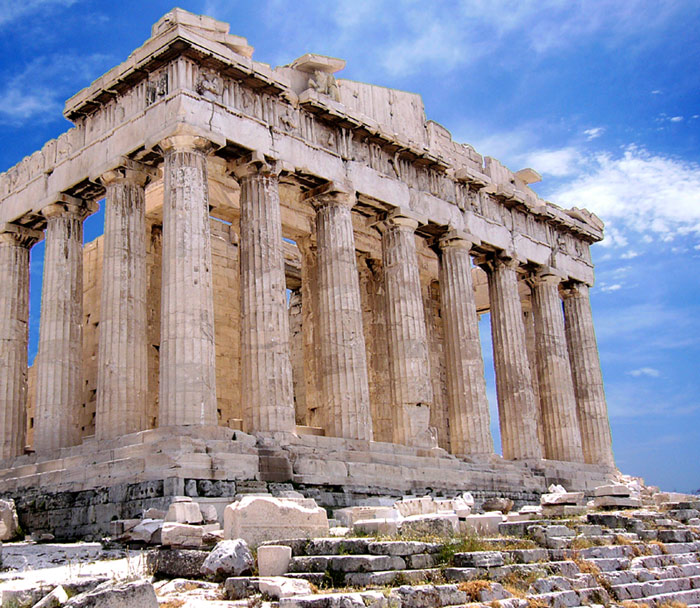 1. Второе название Древней Греции?
Эллада
3
2. Как называется гора, где жили древнегреческие боги?
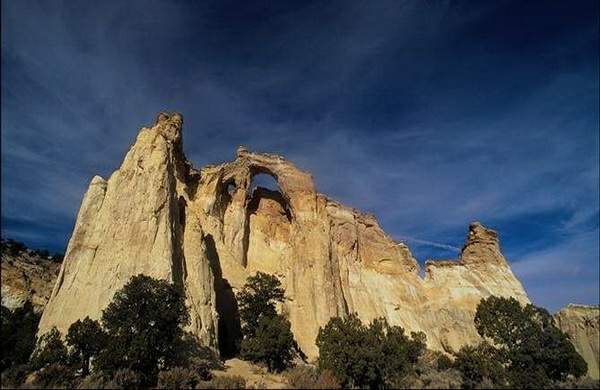 Олимп
3. Пища богов – что это?
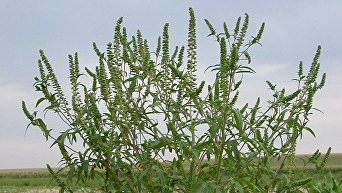 Амброзия
4. Как назывался напиток богов, 
даривший им вечную молодость?
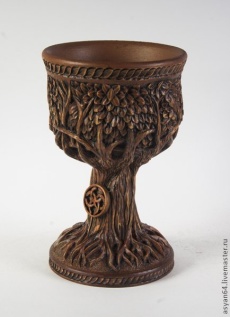 Нектар
5. Назовите музыкальный инструмент, под аккомпанемент которого исполнялись мифы?
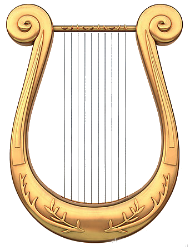 Лира или кифара
6. Основное занятие богов-олимпийцев?
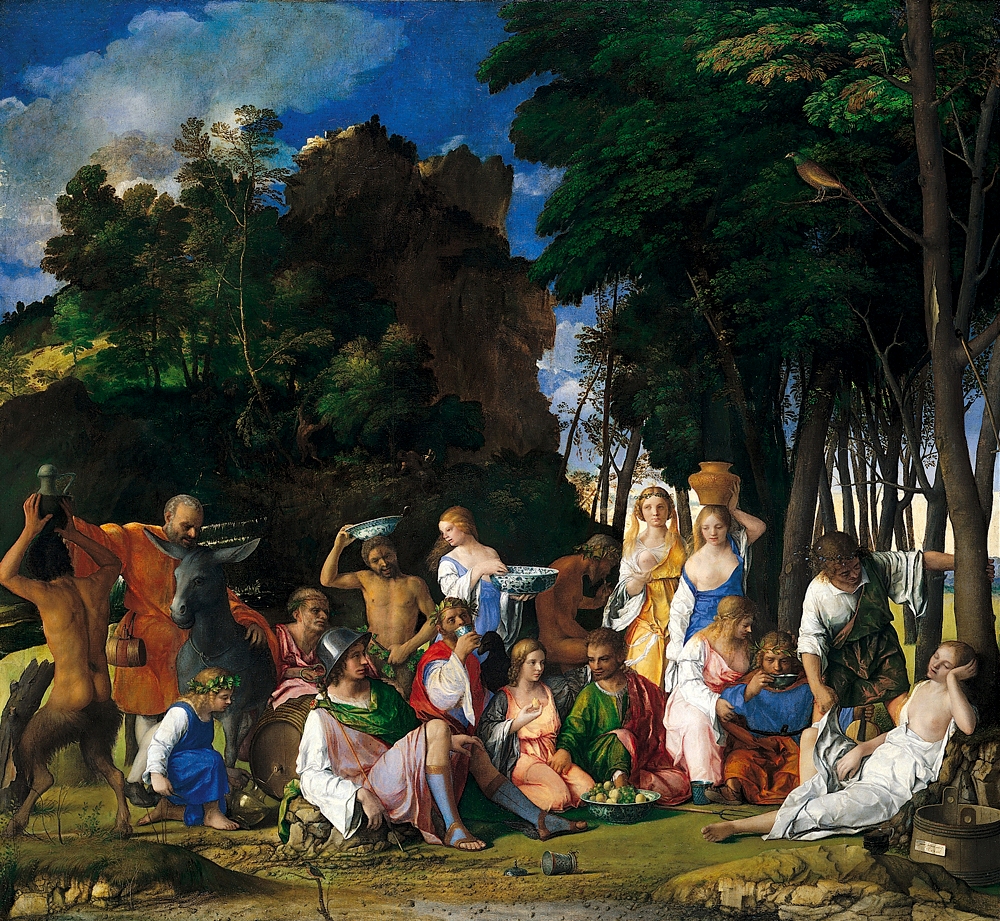 Пиры
7. За что отвечает Зевс?
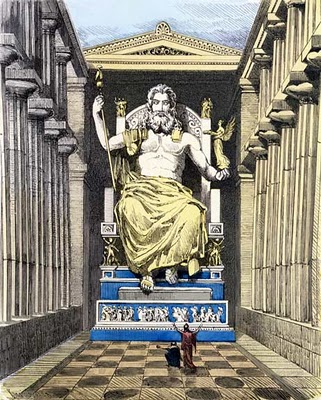 «Зевс хранит порядок и правду в мире и посылает людям счастье и горе»
8. Кто определяет судьбы людей и богов?
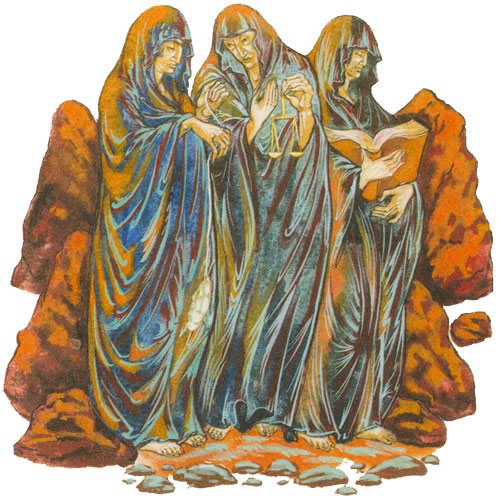 Мойры
9. Как звали первую мойру и что она делала?
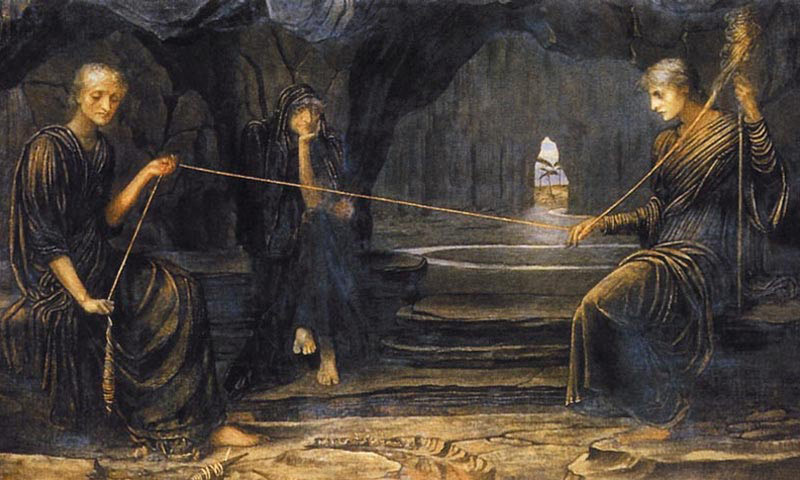 «Мойра Клото прядет жизненную нить человека, определяя срок его жизни. Оборвется нить, и кончится жизнь»
10. Как звали вторую мойру и что она делала?
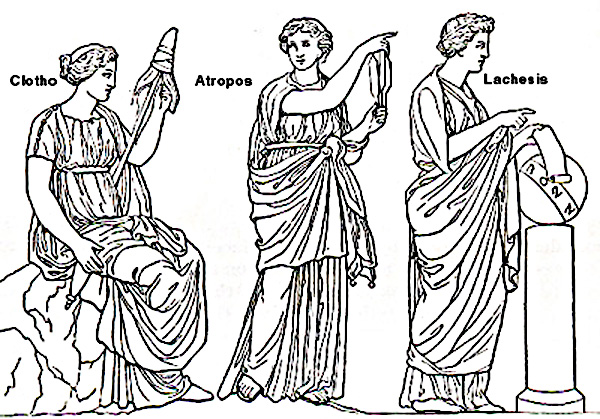 «Мойра Лахесис вынимает, не глядя, жребий, который выпадает человеку в жизни»
11. Как звали третью мойру и что она делала?
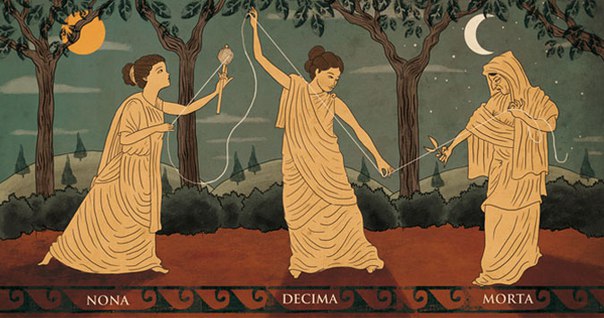 «мойра Атропос всё, что назначили в жизни человеку ее сестры, заносит в длинный свиток судьбы, а что занесено в свиток судьбы, то неизбежно»
12. Чем отличались боги от людей?
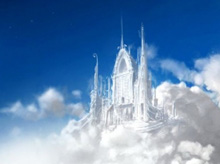 Бессмертием
13. Как зовут богиню правосудия, ту, которая хранит законы?
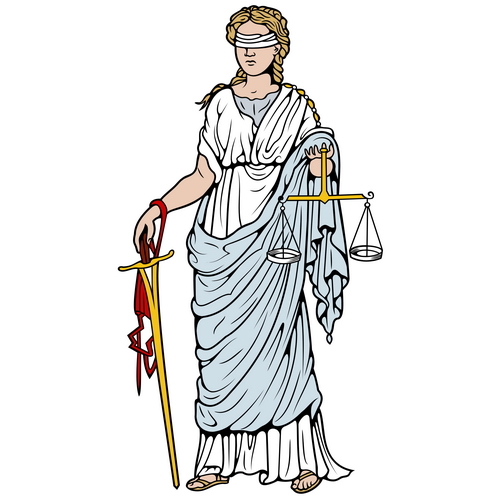 Фемида
14. Назовите защитницу правды и врага обмана
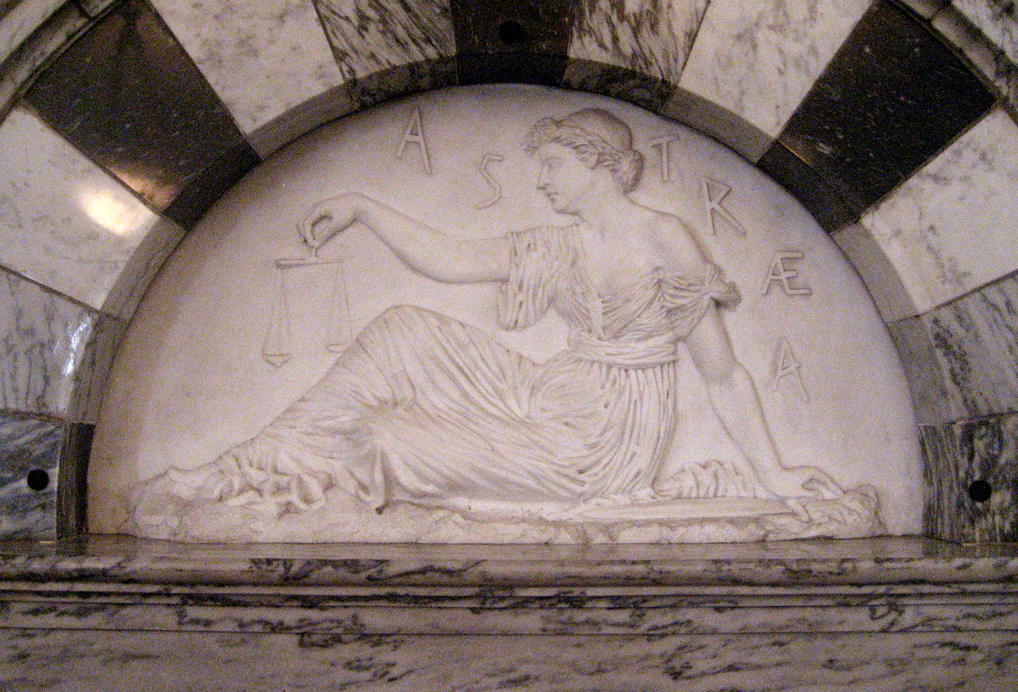 богиня Дике
15. Богиня счастья и благоденствия
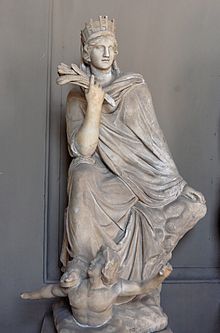 богиня Тихе
16. Чьим молоком вскормили самого Зевса?
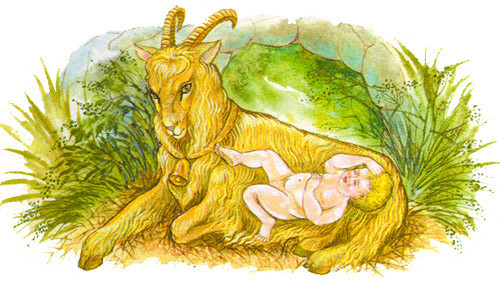 Божественной козы Амалфеи
17. Из чего изготовлен рог изобилия?
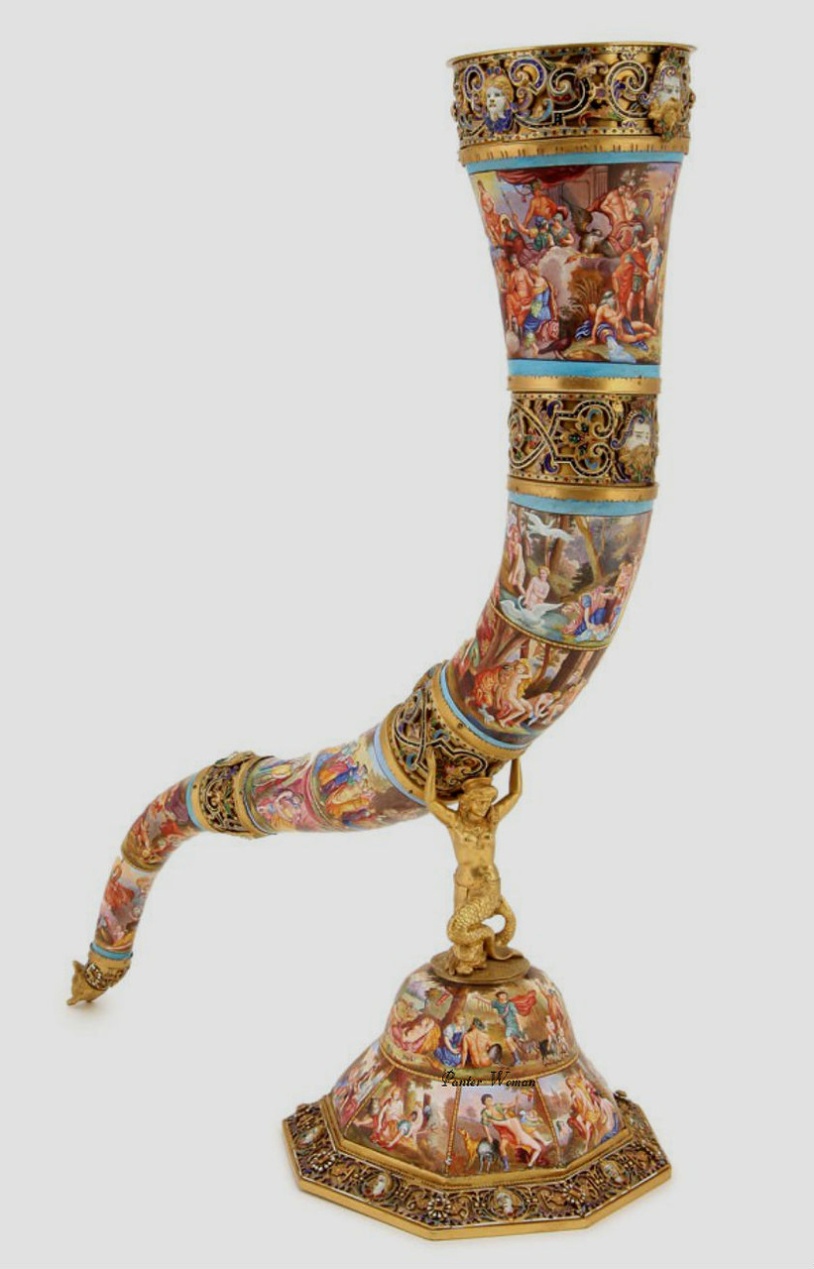 Из рога божественной козы Амалфеи
18. Как называется священная река в подземном царстве Аида?
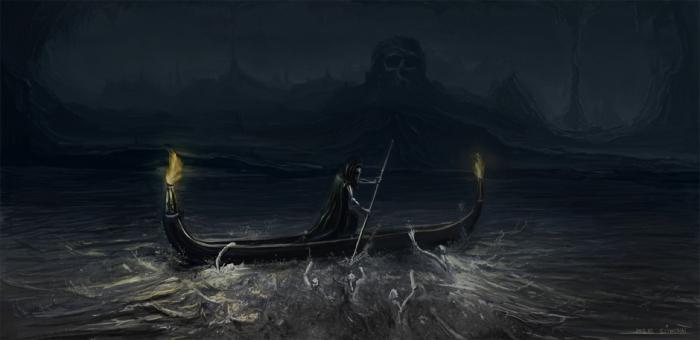 Стикс
19. Кто сторожит выход из подземного царства?
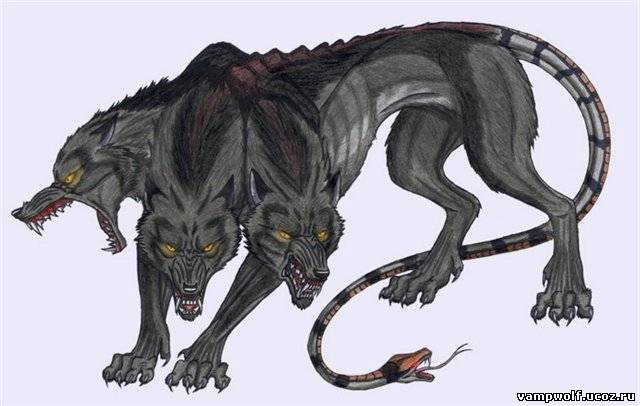 Трехглавый адский пес Цербер
20. Как зовут перевозчика душ умерших?
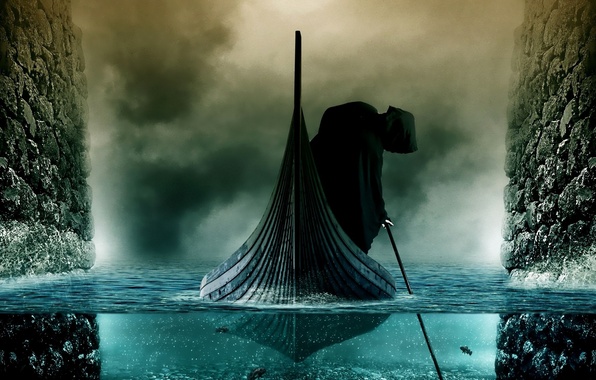 Харон
21. Кто такие эринии?
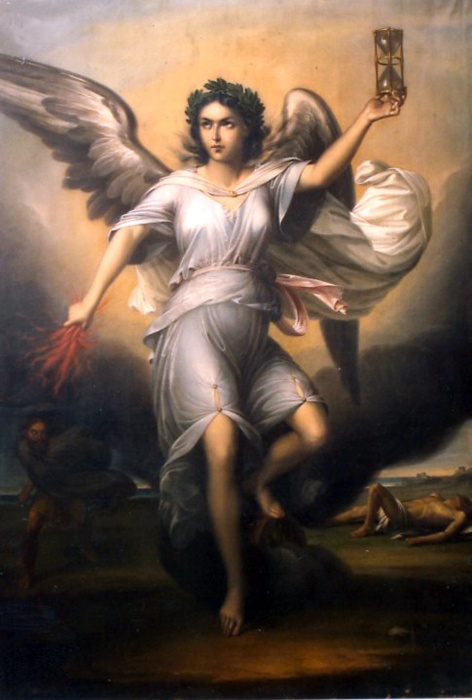 Богини мщения
22. Назовите судей царства умерших.
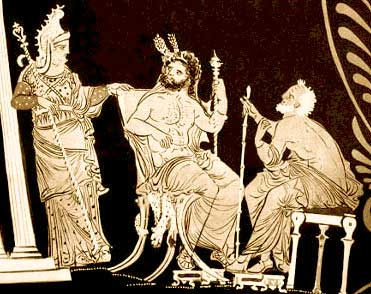 Минос и Радамант
23. Кто это: «с мечом в руках, в черном плаще, с громадными черными крыльями, от которых веет могильным холодом»?
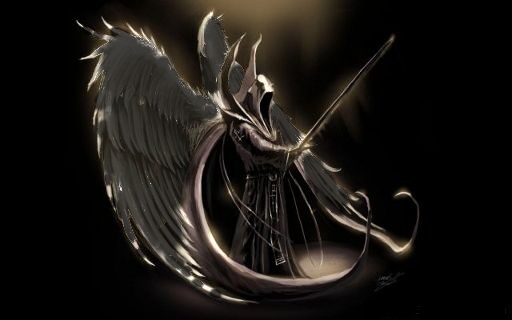 Бог смерти Танат
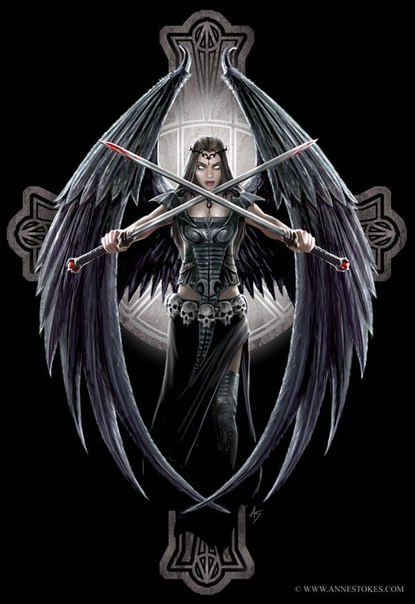 24. Кто это: «На крыльях своих носятся они, неистовые, по полю битвы, ликуют, видя, как один за другим падают сраженные герои; своими кроваво-красными губами припадают они к ранам, жадно пьют горячую кровь сраженных и вырывают из тела их души»?
Керы
25. Кто это:  «Он неслышно носится на своих крыльях над землей с головками мака в руках и льет из рога снотворный напиток. Нежно касается он своим чудесным жезлом глаз людей, тихо смыкает веки и погружает смертных в сладкий сон»?
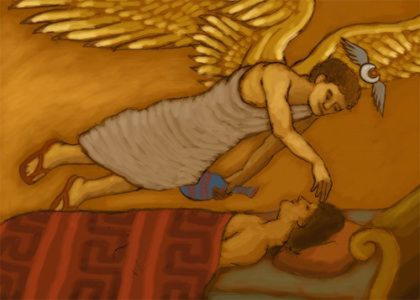 Бог сна Гипнос
26. Кто это: «…с ослиными ногами, оно, заманив в ночной тьме хитростью людей в уединенное место, выпивает всю кровь и пожирает их еще трепещущие тела»?
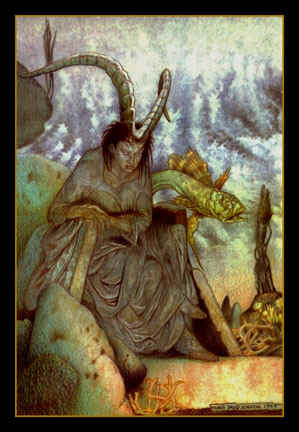 Ночное привидение Эмпуса
27. Кто это: «она ночью пробирается в спальню счастливых матерей и крадет у них детей, чтобы напиться их крови»?
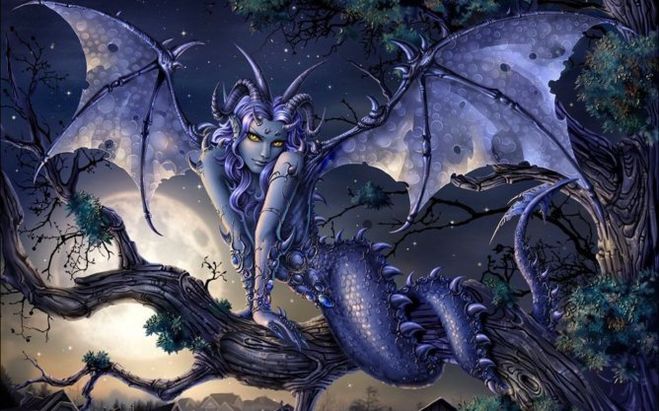 чудовищная Ламия
28. Кто это: «Три тела и три головы у нее. Она посылает ужасы и тяжкие сны на землю и губит людей»?
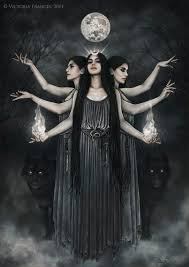 Властительница всех чудовищ и привидений богиня Геката
Боги и богини Древней Греции
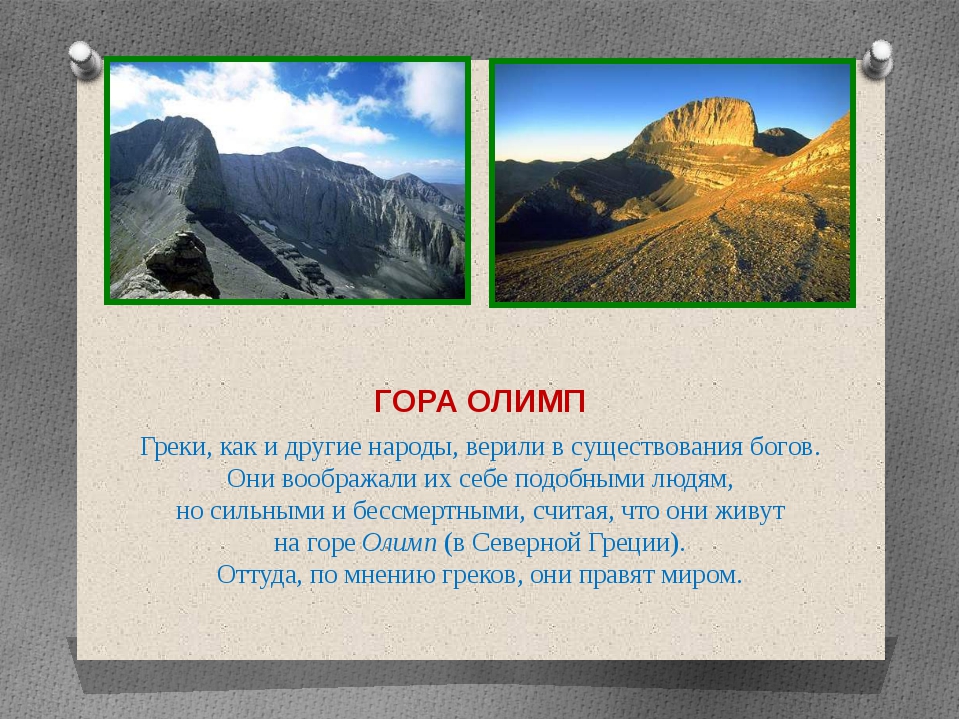 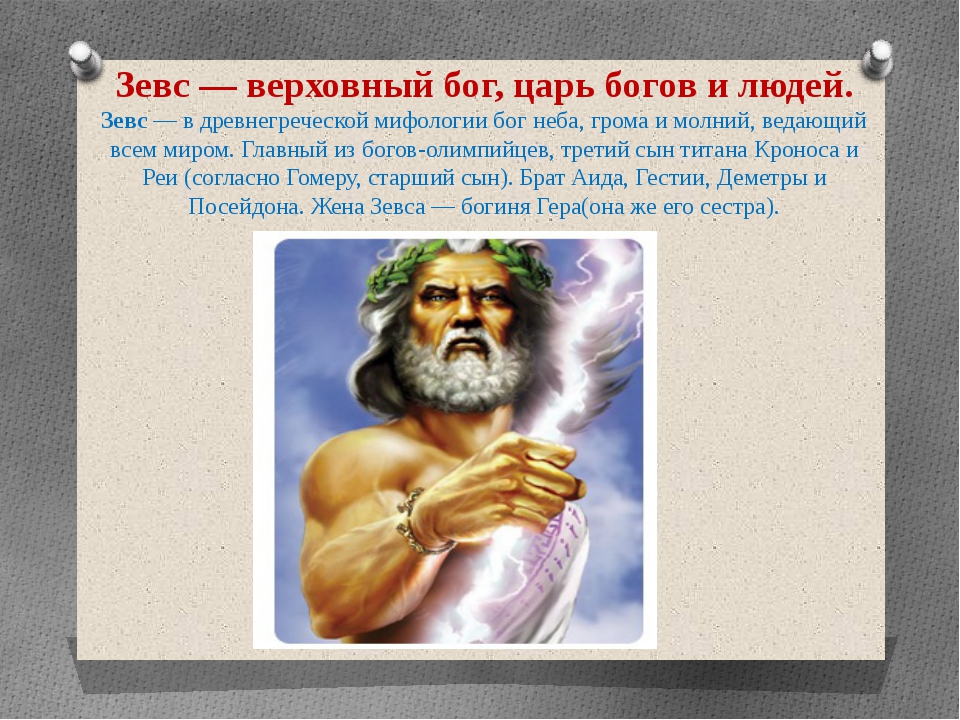 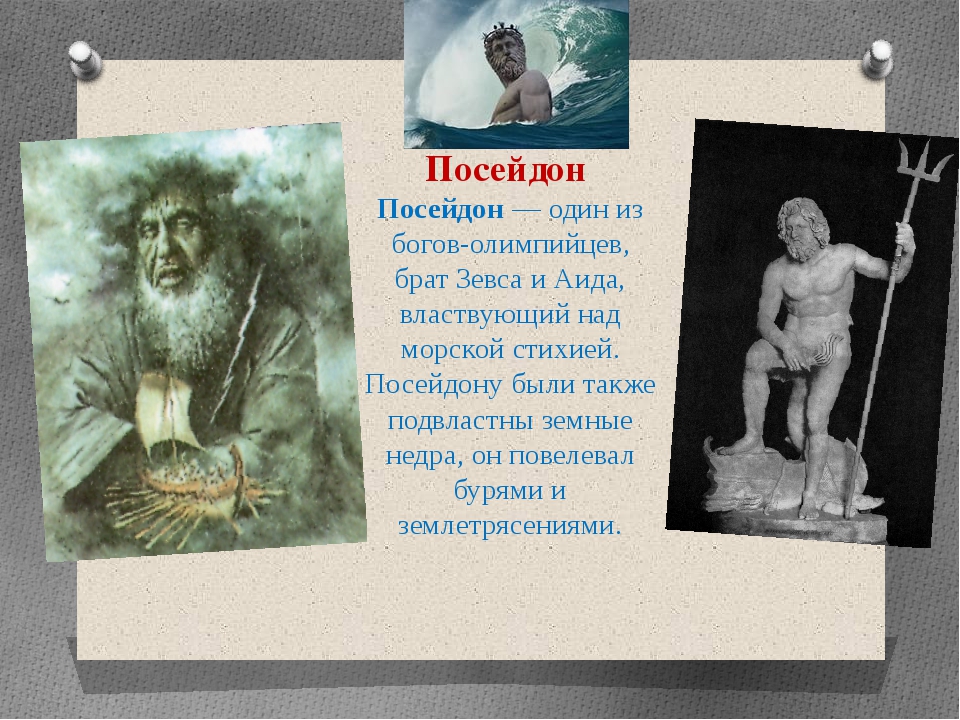 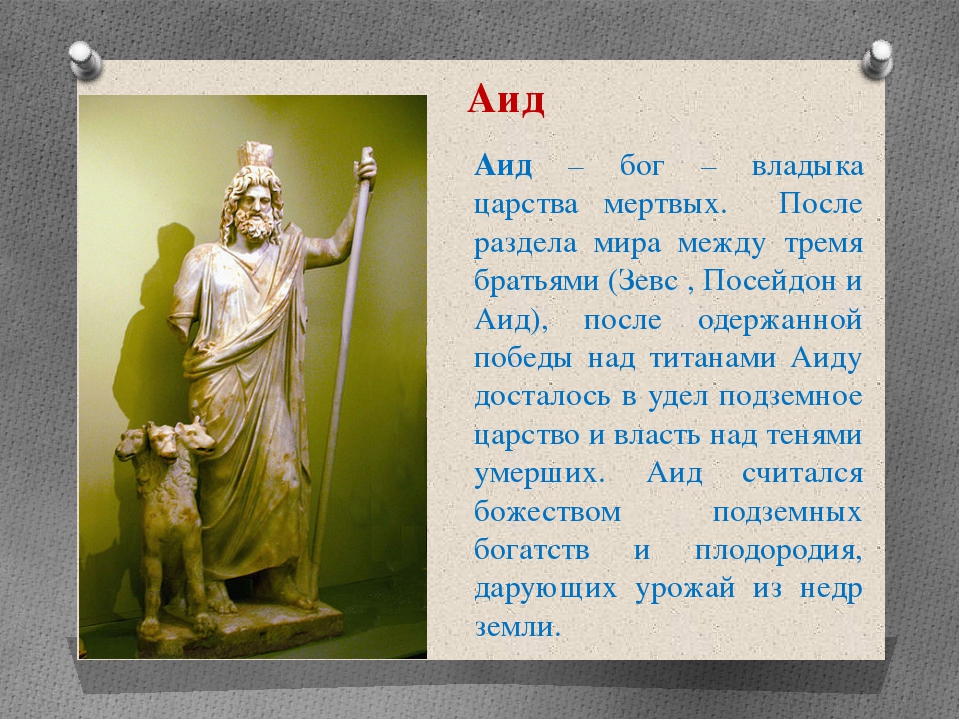 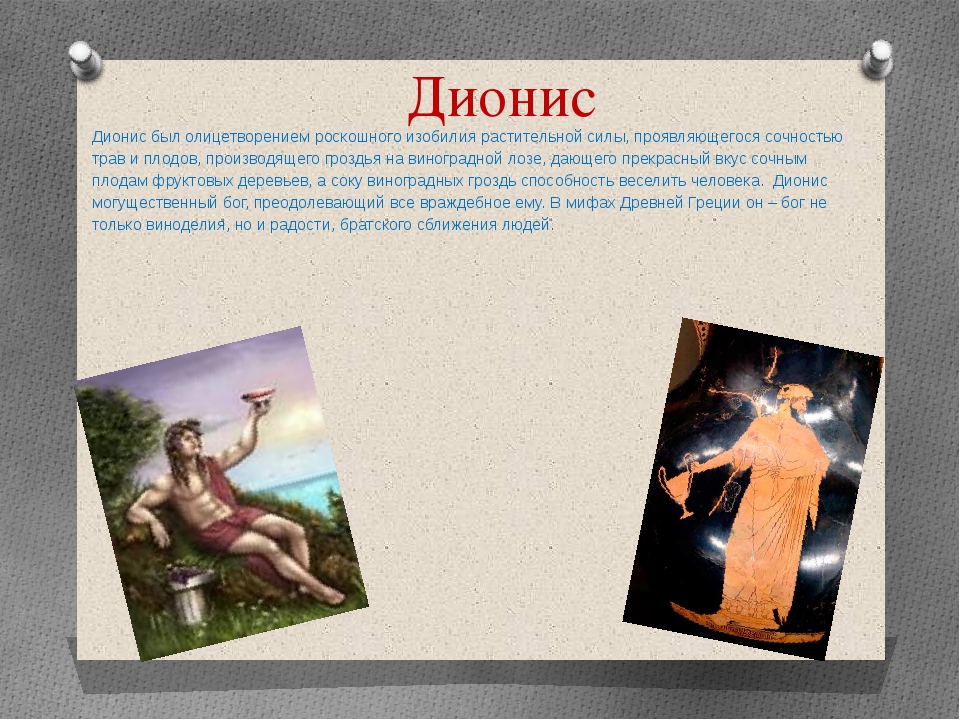 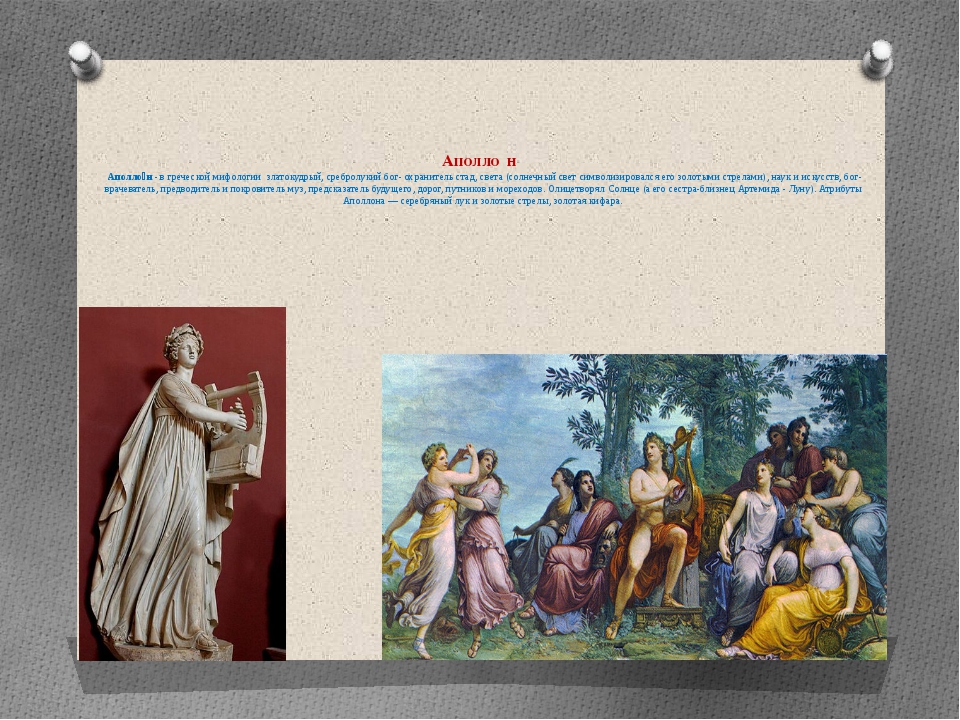 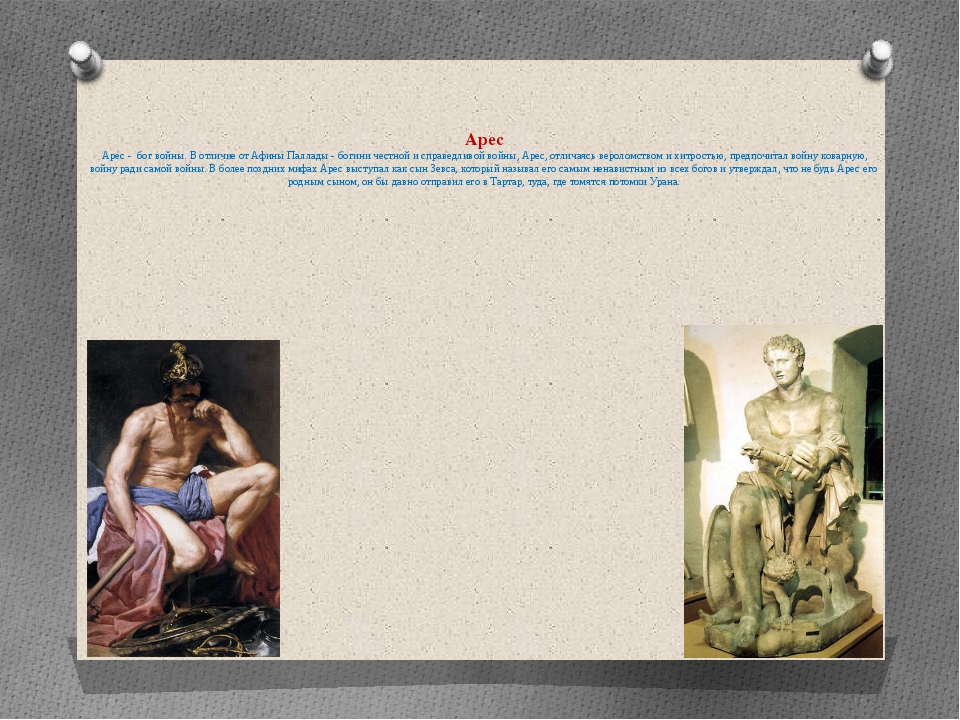 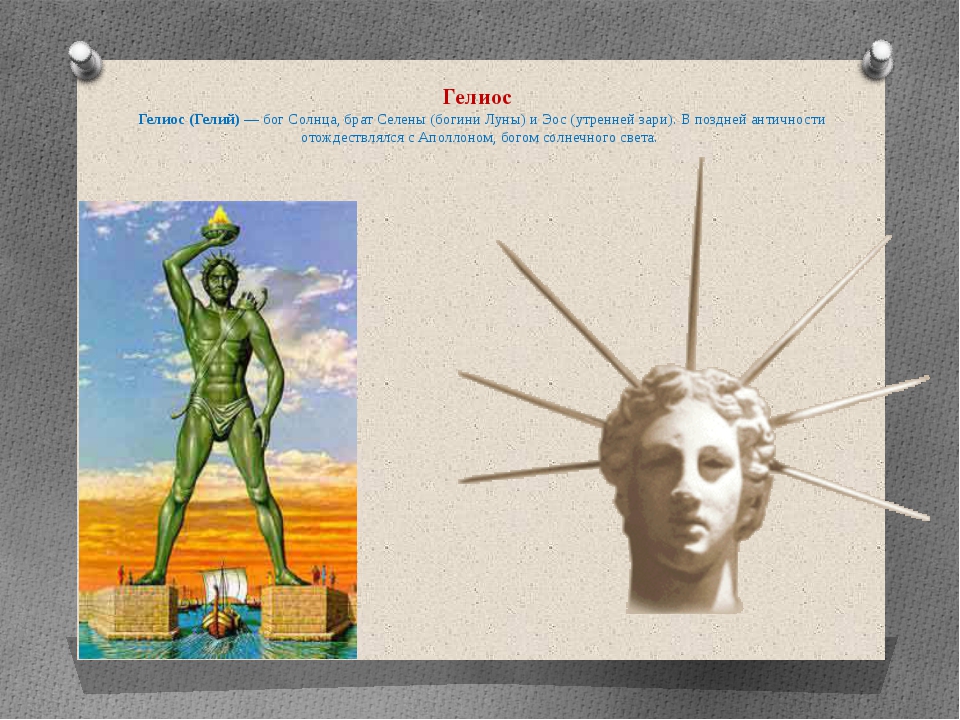 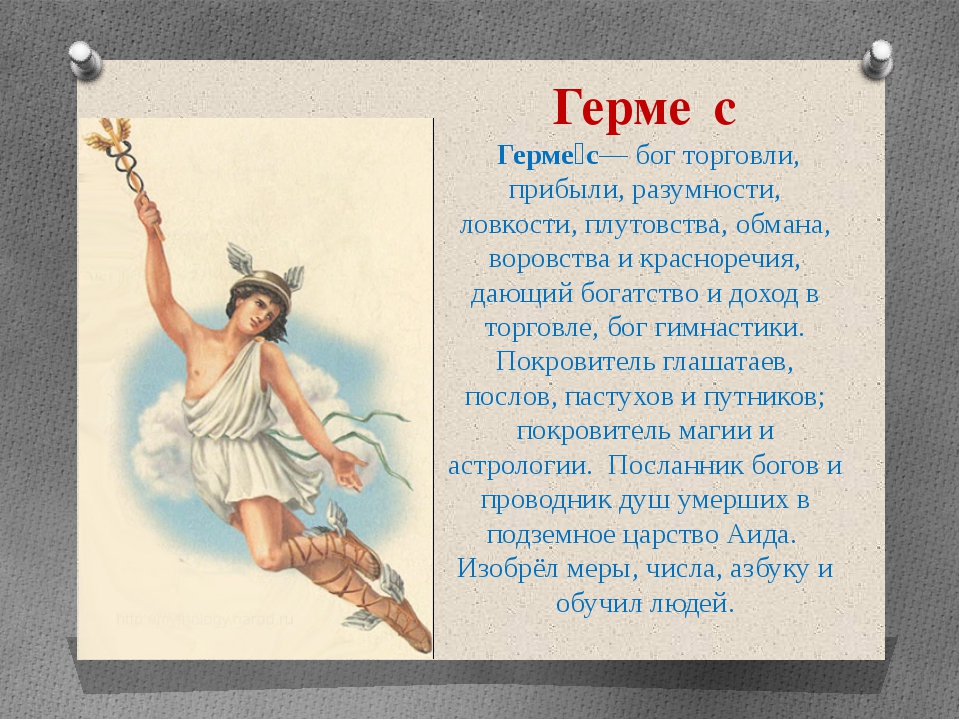 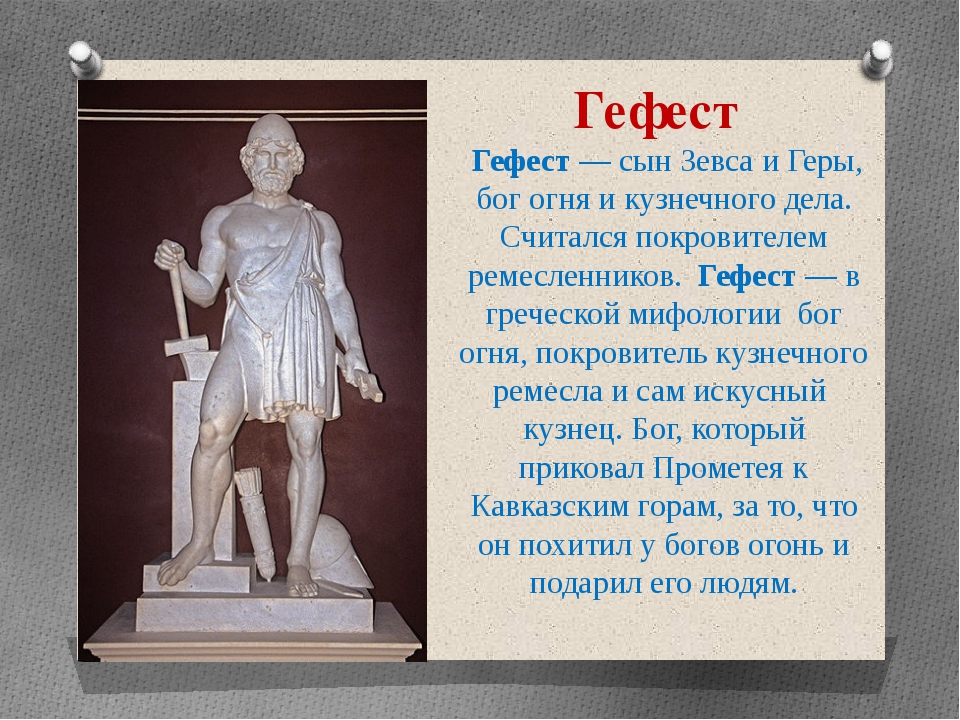 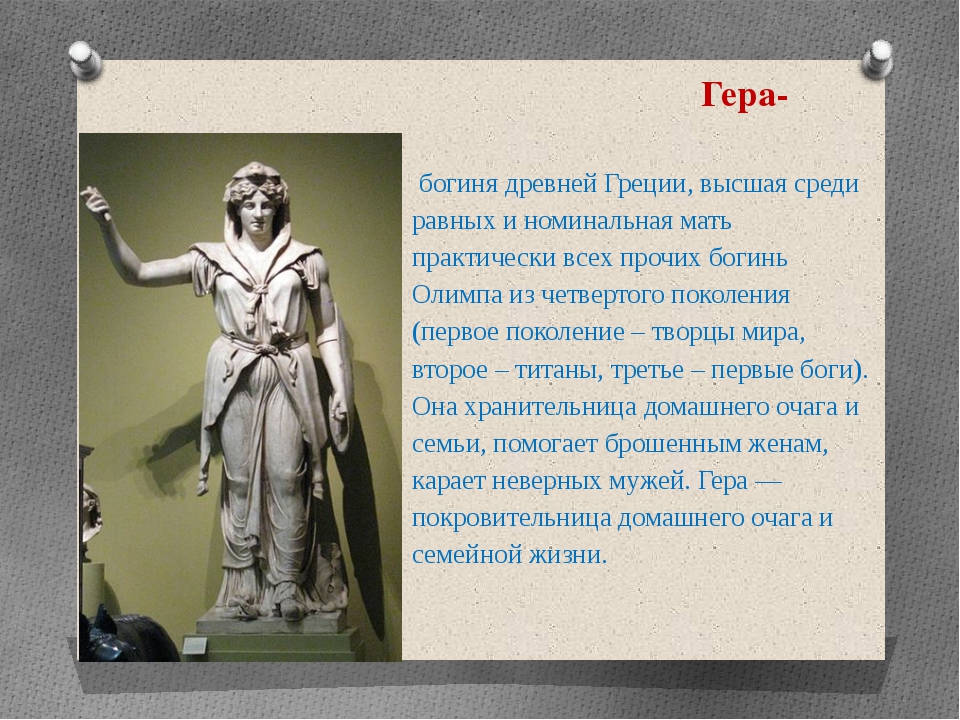 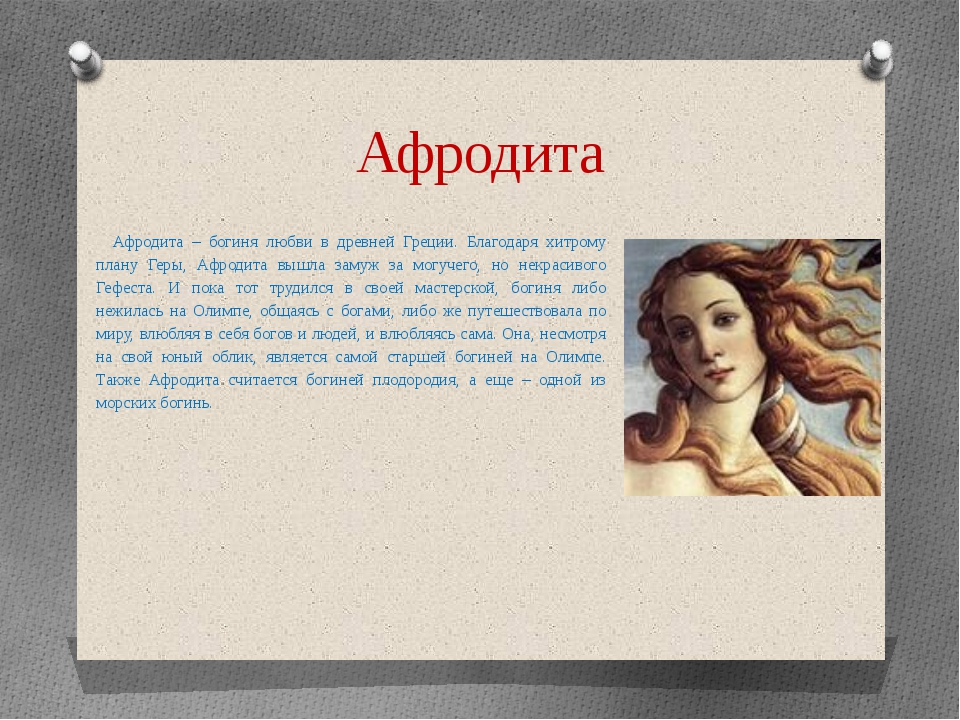 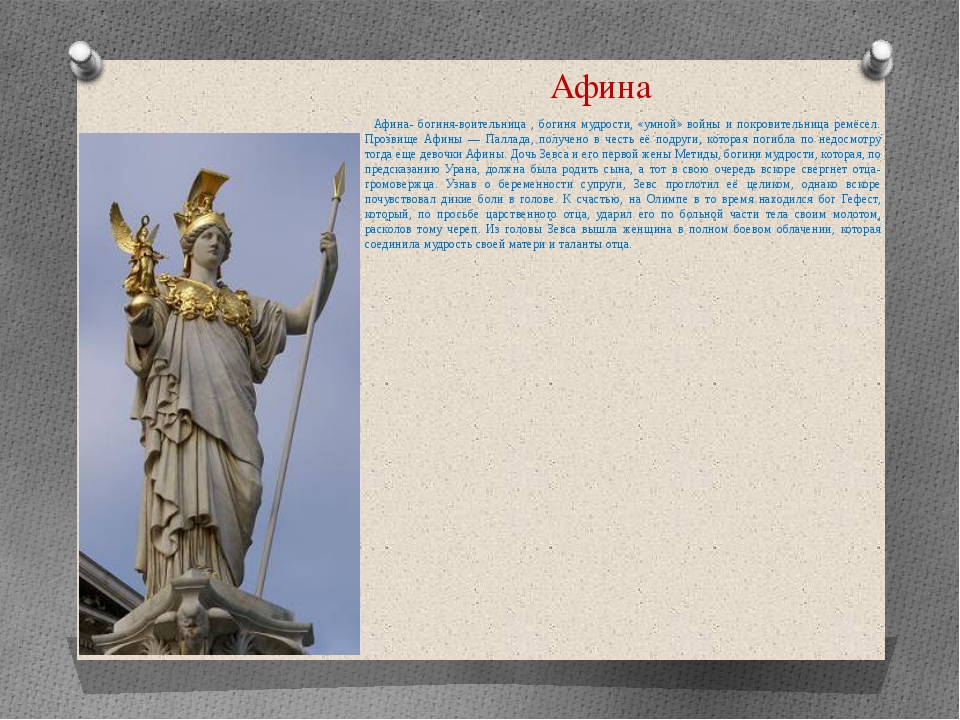 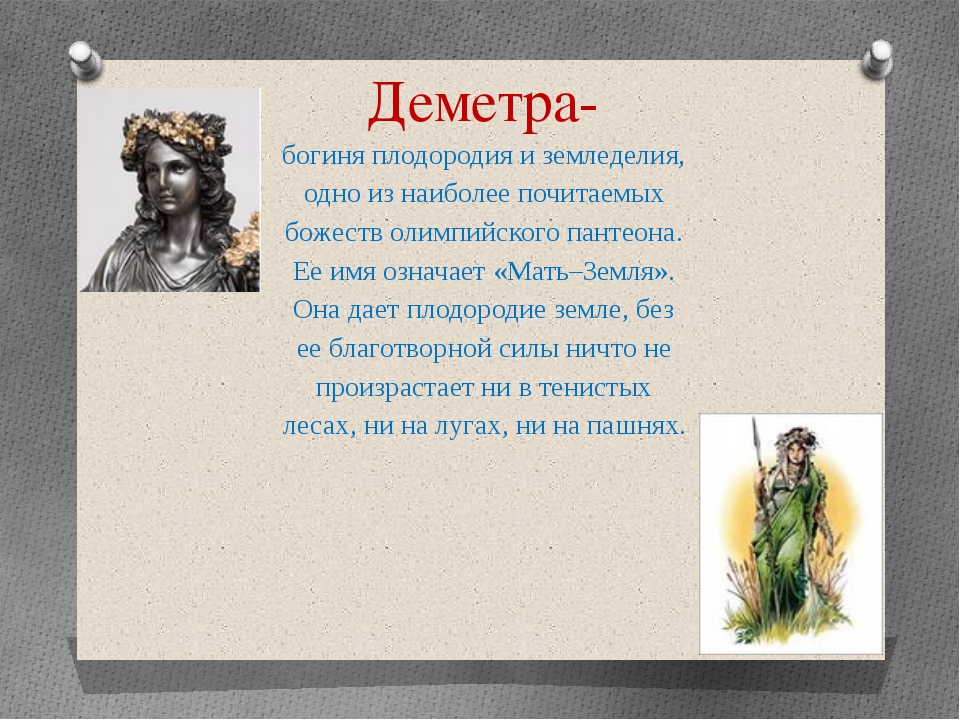 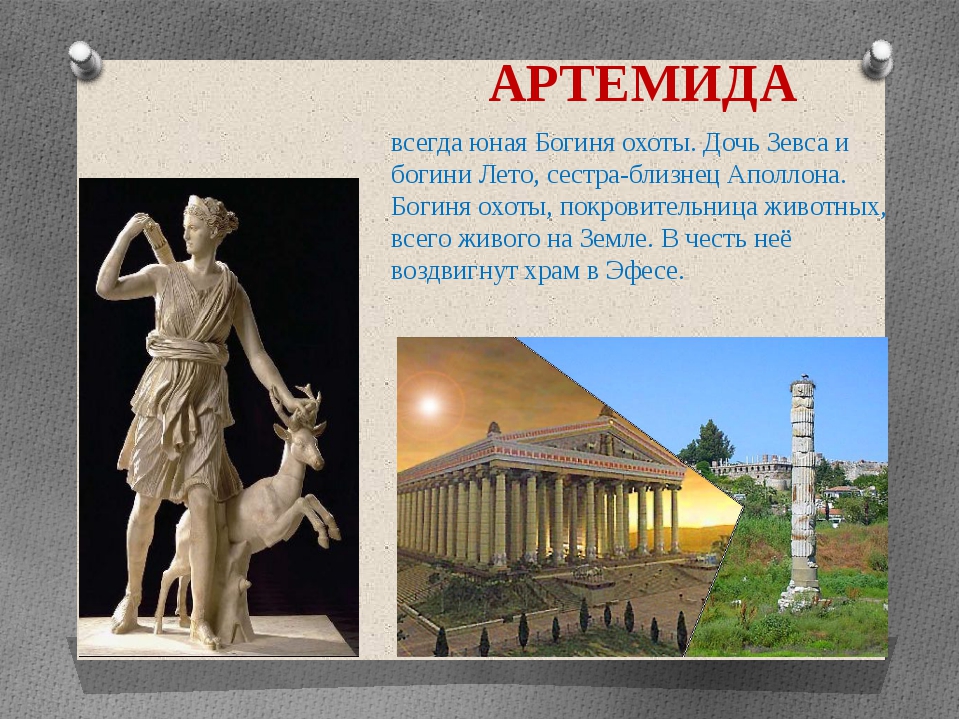 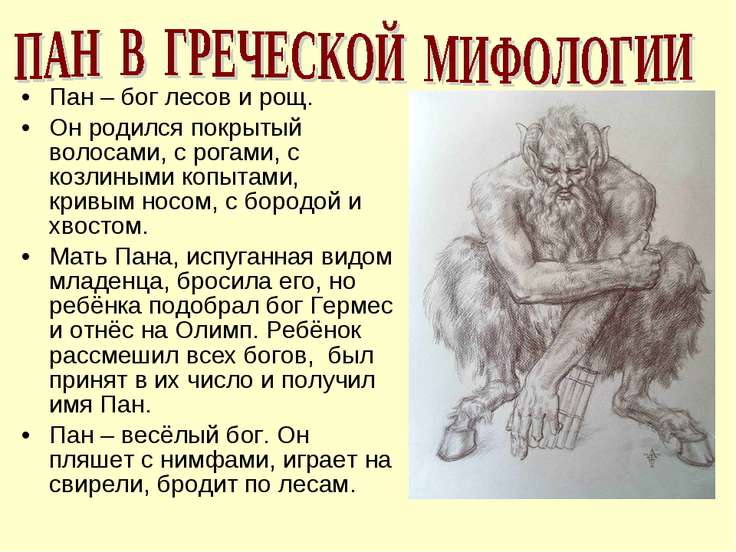 Спасибо за внимание!